О бюджете Висимского сельского поселения на 2019 год и на плановый период 2020-2021 годов
Бюджет для граждан
Бюджет - это форма образования и расходования денежных средств, предназначенных для финансового обеспечения задач и функций Висимского сельского поселения.
	Составление бюджета основывается на:
1. Основных направлениях бюджетной и налоговой политики;
2. Прогнозе социально-экономического развития;
3. Муниципальных программах Висимского сельского поселения.
	В соответствии с бюджетным процессом, происходит ежегодное формирование, утверждение и исполнение бюджета:
1. Составление проекта бюджета на очередной год и плановый период;
2. Рассмотрение и утверждение проекта бюджета Советом депутатов Висимского сельского поселения;
3. Исполнение бюджета в текущем году;
4. Подготовка, рассмотрение и утверждение отчета об исполнении бюджета.
	В соответствии  с бюджетным процессом, бюджет поселения составляется и утверждается ежегодно на трехлетний период - на очередной финансовый год и плановый период.
Основные параметры бюджета Висимского сельского поселения на 2019 год и на плановый период 2020 и 2021 гг.
Расходы больше доходов
Доходы больше расходов
Дефицит или Профицит
Доходы
Расходы
Динамика доходов Висимского сельского поселения, тыс. рублей.
6 900,4 тыс. руб.
6 837,3 тыс. руб.
6 869,0 тыс. руб.
4
Утвержденный объем доходов на 2019-2021 гг.
Структура доходов бюджета на 2019 год
Доля собственных доходов (налоговые и неналоговые доходы) и безвозмездных поступлений в бюджет поселения в 2019 году
Более половины бюджета Висимского сельского поселения составляют безвозмездные поступления из бюджетов других уровней, в том числе дотации на выравнивание бюджетной обеспеченности в сумме 3 576,3 тыс. рублей
Утвержденный объем расходов бюджета Висимского сельского поселения на 2019-2021 годы, тыс. рублей
Структура расходов бюджета по муниципальным программам и непрограммным направлениям деятельности в 2019 году
Непрограммные мероприятия расходов бюджета на 2019 год
Непрограммные мероприятия 
на 2019 год – 
3 355,7 тыс. рублей
Обеспечение деятельности органов местного самоуправления  Висимского сельского поселения на исполнение государственных полномочий –  89,0 тыс. рублей,
в том числе:
- составление протоколов об административных  правонарушениях – 0,6 тыс. рублей;
- осуществление первичного воинского учета на территориях, где отсутствуют военные комиссариаты – 88,4 тыс. рублей
Обеспечение деятельности органов местного самоуправления  Висимского сельского поселения -  3 266,7 тыс. рублей, 
в том числе:
содержание главы поселения 
                                       – 779,4 тыс. рублей;
обеспечение выполнения функций органами местного  самоуправления  
                                       – 2 487,3 тыс. рублей
Дорожный фонд Висимского сельского поселения на 2019 год
Акцизы на нефтепродукты
962,2 тыс. рублей
Дорожный фонд
Ремонт автомобильных дорог и инженерных сооружений на них в границах поселения – 362,2 тыс. руб.
Содержание автомобильных дорог и инженерных сооружений на них в границах поселения – 600 тыс. руб.
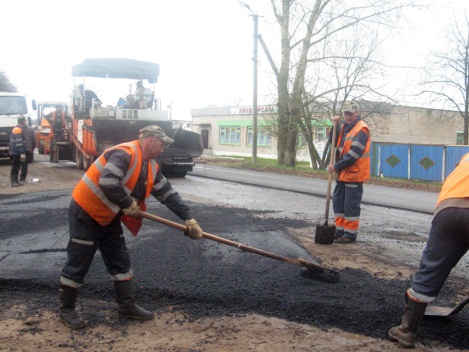 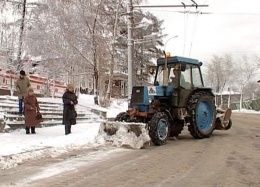